NATIONAL AND STATE POSTSECONDARY ATTAINMENT RATES
70%
54.9%
California Postsecondary Attainment Goal 2030
National Postsecondary Attainment (2023)
56.1%
California Postsecondary Attainment (2023)
Lumina Foundation’s Stronger Nation: Educational Attainment in the United States
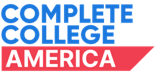 The Completion Imperative
Georgetown University Center on Education and the Workforce, The Cost of Economic and Racial Injustice in Postsecondary Education
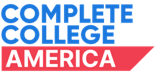 Education and Jobs
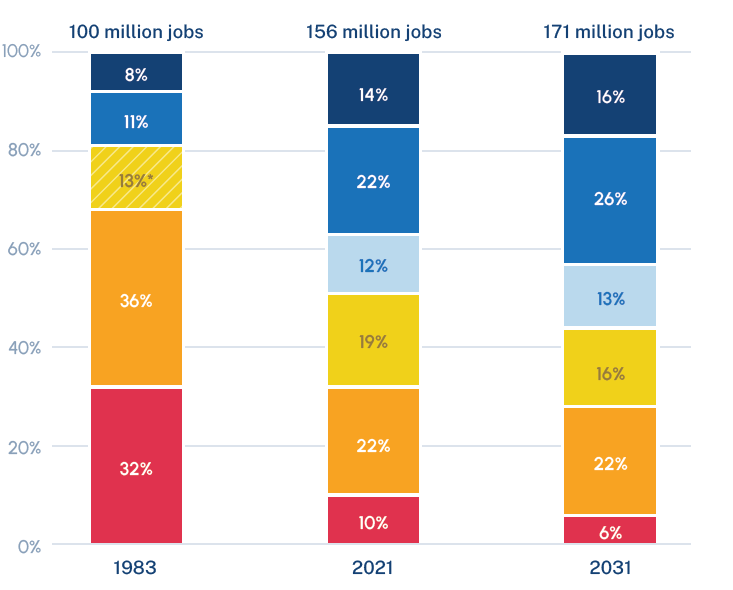 72%
California
12%
20%
22%
8%
24%
13%
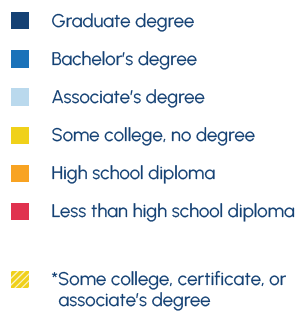 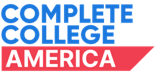 Georgetown University Center on Education and the Workforce, After Everything: Projections of Jobs, Education, and Training Requirements through 2031
Community College Workforce Credentials
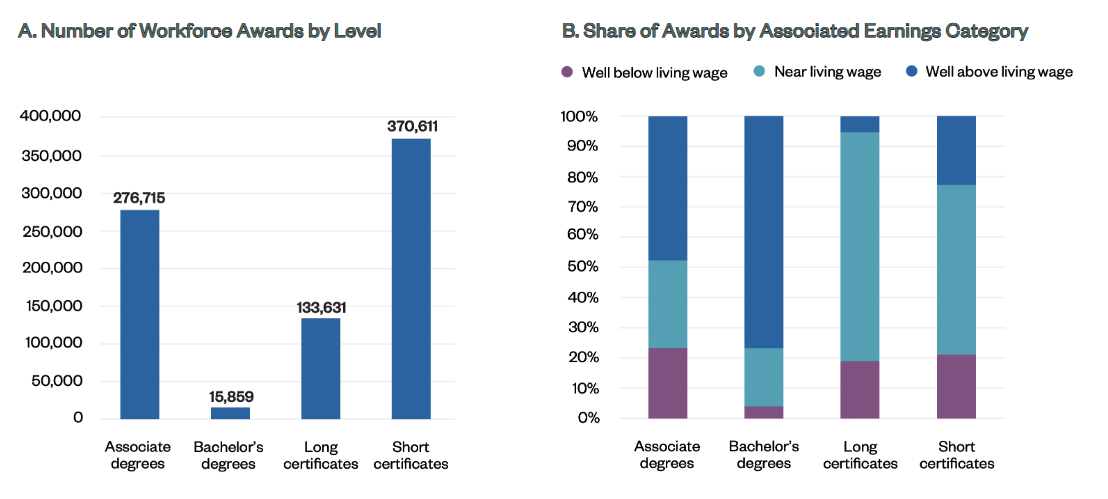 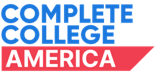 https://ccrc.tc.columbia.edu/publications/community-college-awards-for-post-completion-success.html
Return on Investment and Higher Ed
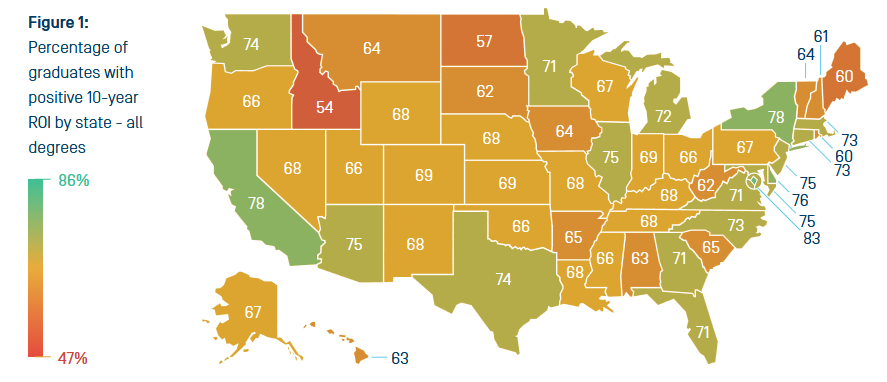 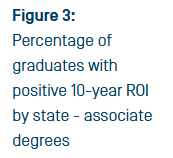 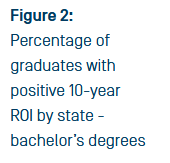 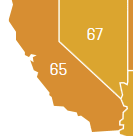 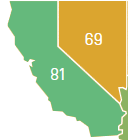 https://www.strada.org/state-opportunity-index
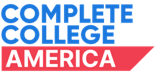 American’s Confidence in Higher Education Continues to Fall
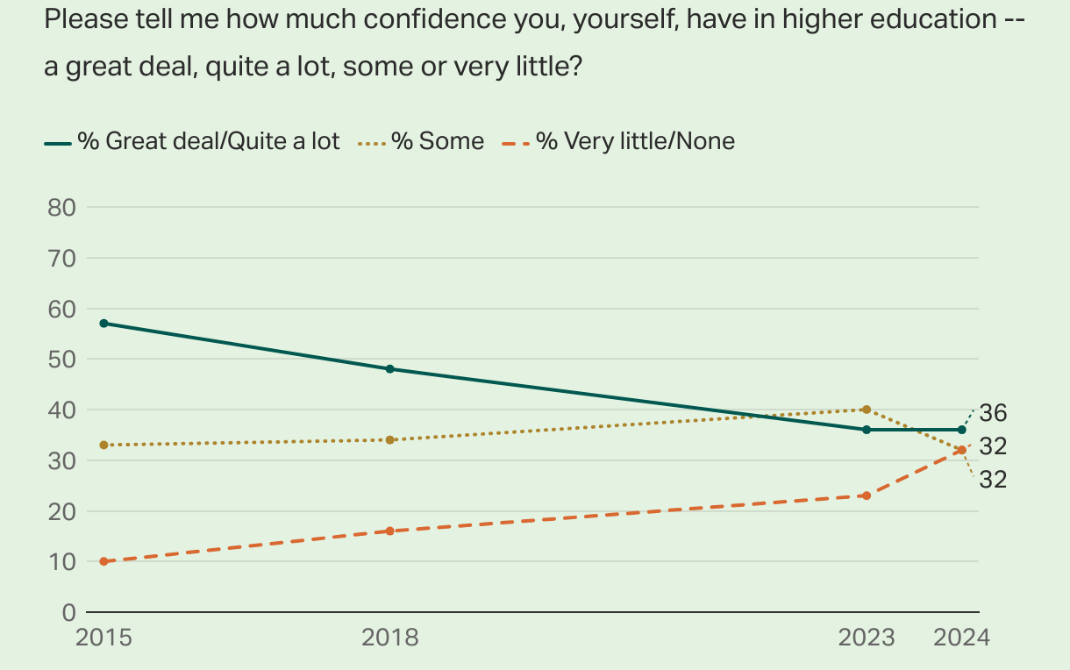 https://news.gallup.com/poll/646880/confidence-higher-education-closely-divided.aspx
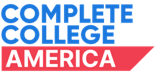 Trends in Confidence in Higher Education, by Political Party
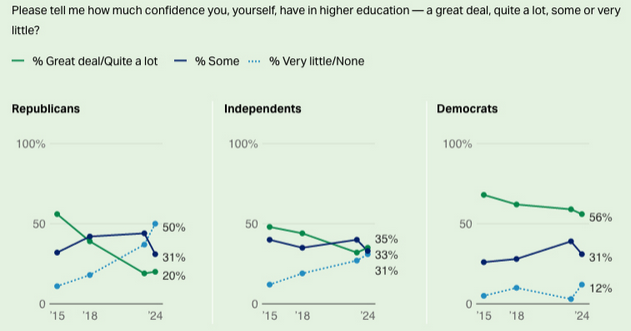 https://news.gallup.com/poll/646880/confidence-higher-education-closely-divided.aspx
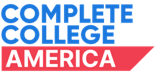 Americans still think that the investment in postsecondary education is worth it.
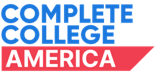 New America, Varying Degrees 2023: New America’s Seventh Annual Survey on Higher Education
What higher education can deliver for students and society
Equitable Wealth
Student Social Justice Agency
Value for Students
Equitable Earnings
Student Learning Outcomes & Skills
Value for Students and Society
Value for Society
Public Revenues & Gross Domestic Product
Equitable Completion
Student Wellbeing
Workforce Diversity & Pay Equity
Equitable Support
Economic & Cultural Vitality in Communities
Equitable Afford-ability
Civic Engagement, Empower-ment, & Pluralism
Equitable Access
Public Health
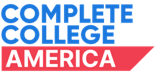 Postsecondary Value Commission, Equitable Value: Promoting Economic Mobility and Social Justice Through Postsecondary Education
Relationship Between Outcomes & Additional Postsecondary Education
Out of 52 economic and noneconomic outcomes tested in a recent Lumina-Gallup study — such as higher income, greater job satisfaction, higher voting rates and greater volunteerism — educational attainment has a meaningful statistical relationship with 50 of them.
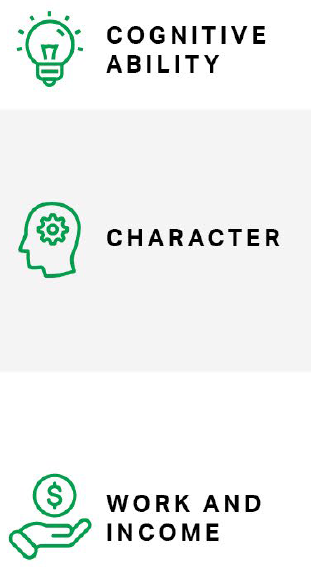 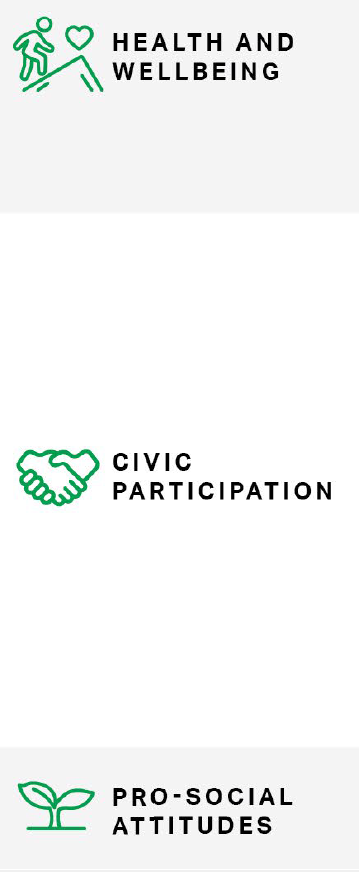 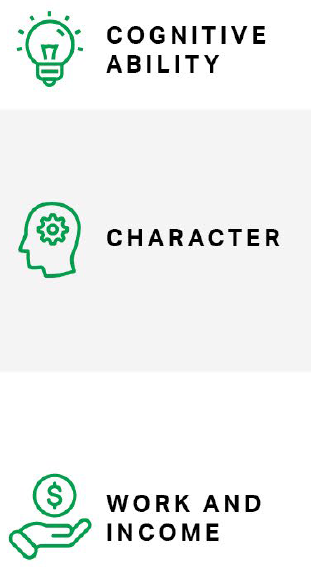 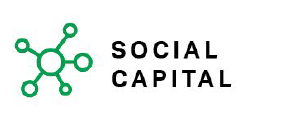 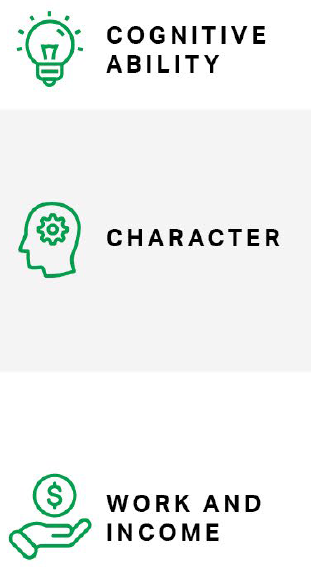 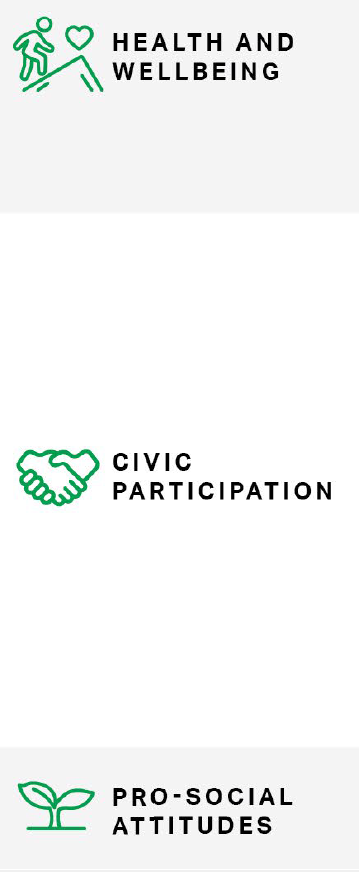 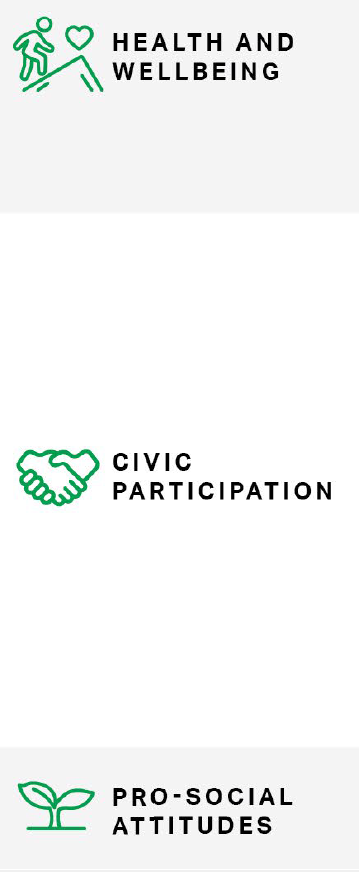 Gallup / Lumina: Education for What?
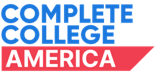 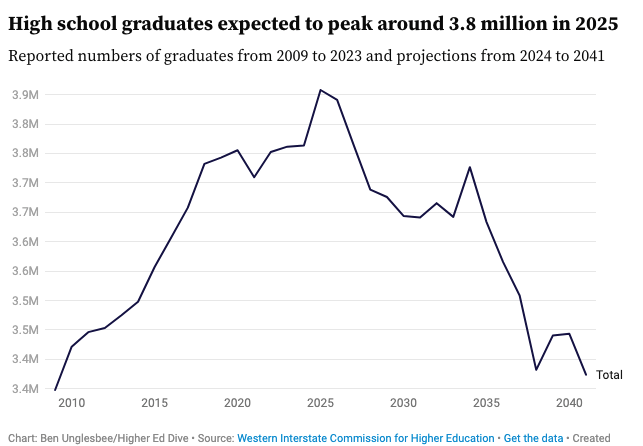 The Demographic Cliff

for traditional-aged students
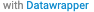 https://www.highereddive.com/news/decline-high-school-graduates-demographic-cliff-wiche-charts/738281/
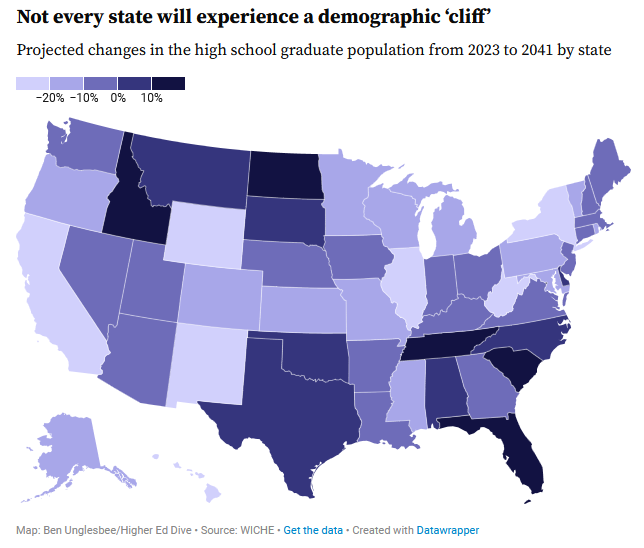 …and the impact in California
https://www.highereddive.com/news/decline-high-school-graduates-demographic-cliff-wiche-charts/738281/
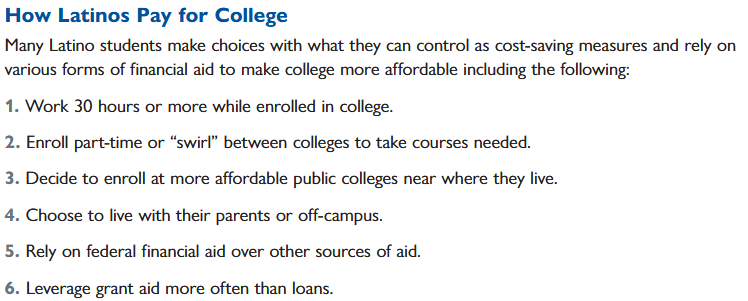 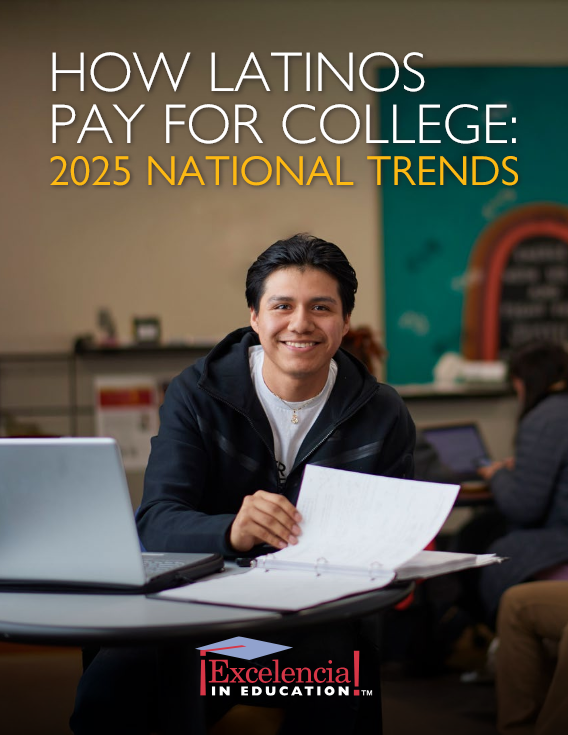 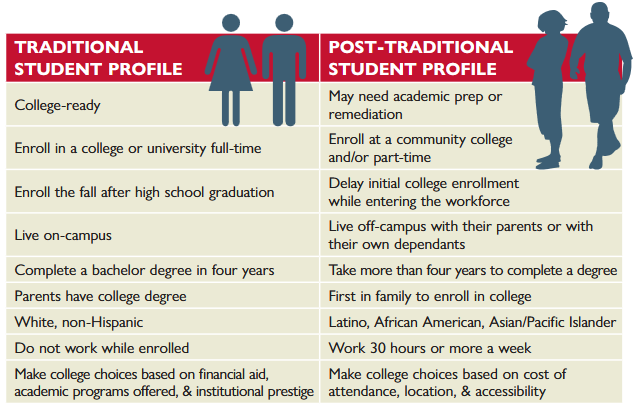 AI
Workforce / ROI Outcome Measures
Mental Health
Skills Based Hiring
Short-term & Stackable Credentials
Student Basic Needs
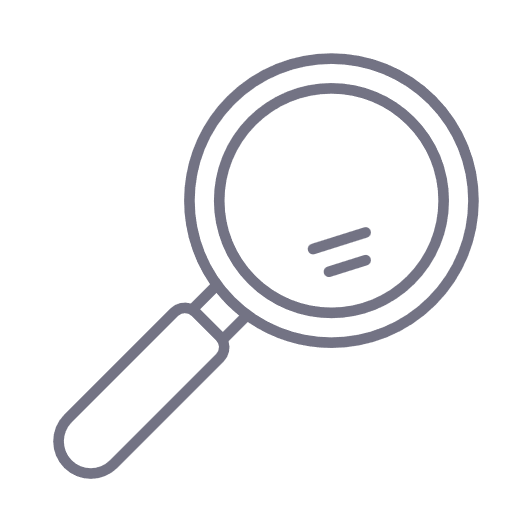 2025
TRENDS
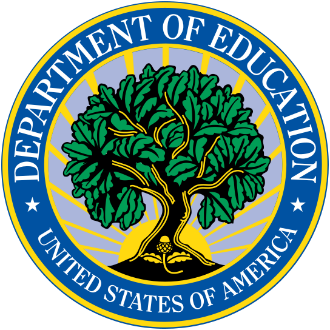 Anti-DEI
Funding Restrictions
Ideological Changes
Undocumented Student Support
Student Voice
Financial Aid
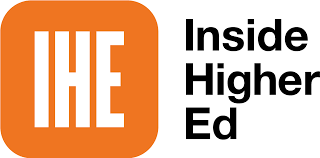 The Confusion in Higher Ed Right Now ‘Knows No Bounds’Higher education attorney Jim Newberry tells Inside Higher Ed his firm is struggling to find answers amid the federal policy uncertainty.
14